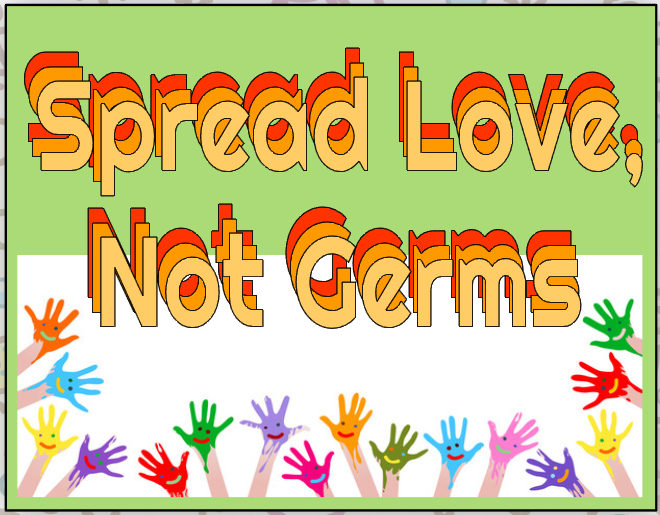 Spread Love, Not Germs
DISEASE

1. Condition that affects the mind &/or body


COMMUNICABLE DISEASE

2. Diseases that can spread
Spread Love, Not Germs
NONCOMMUNICABLE DISEASE


3. Diseases that DO NOT spread



PATHOGEN (also called a germ)

4. An organism that causes a communicable disease
PATHOGENS ARE ALSO                    CALLED:

   THERE ARE   FOUR TYPES
5. Viruses			
6. Bacteria
7. Protozoa
8. Fungi
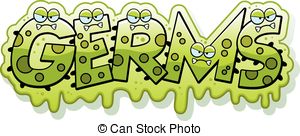 ALL PATHOGENS ARE COMMUNICABLE DISEASES; OR THEY CAN SPREAD EASILY.
Spread Love, Not Germs
PATHOGENS ARE SPREAD IN 4 WAYS:

  10. DIRECT  physical contact
                 11. INDIRECT  contact passing                             through the air.

  12. EATING or drinking contaminated foods.
 13. BITE by animal or insects.
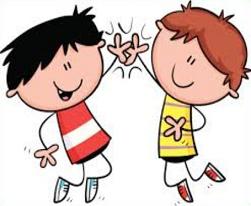 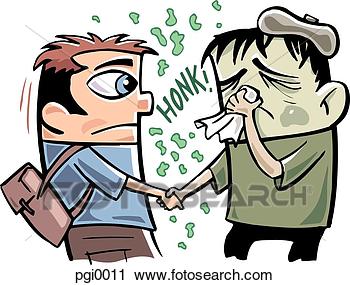 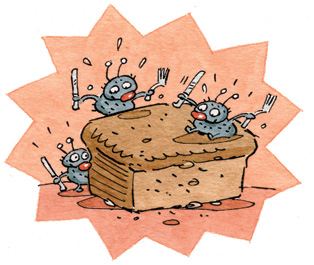 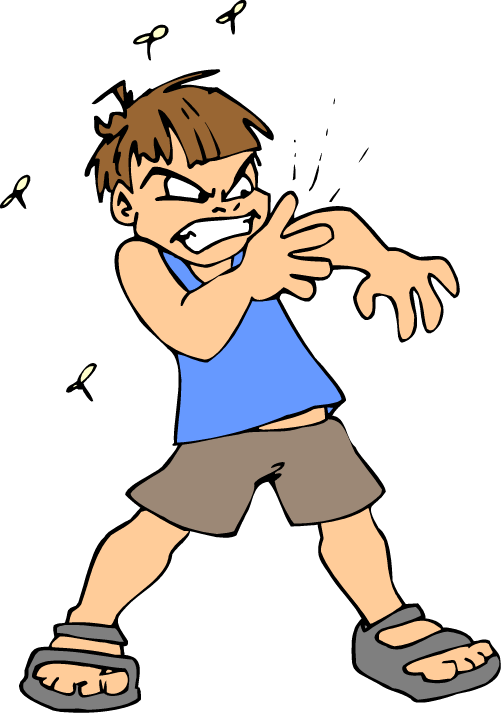 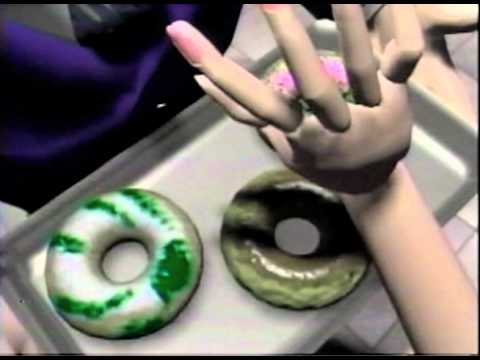 Spread Love, Not Germs
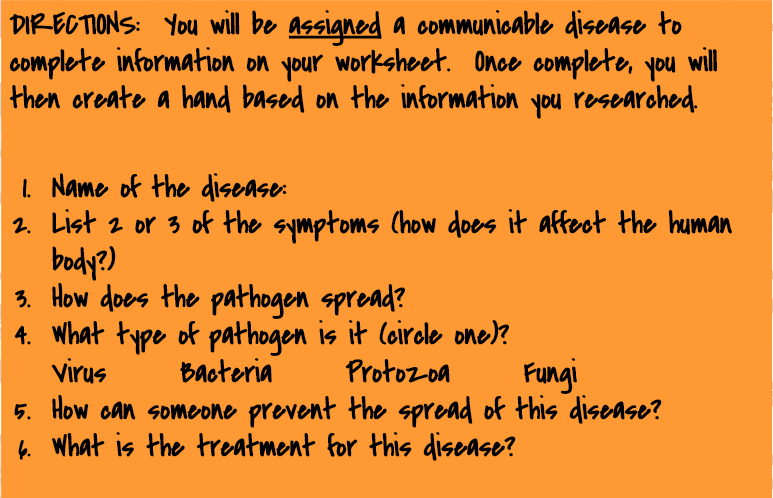 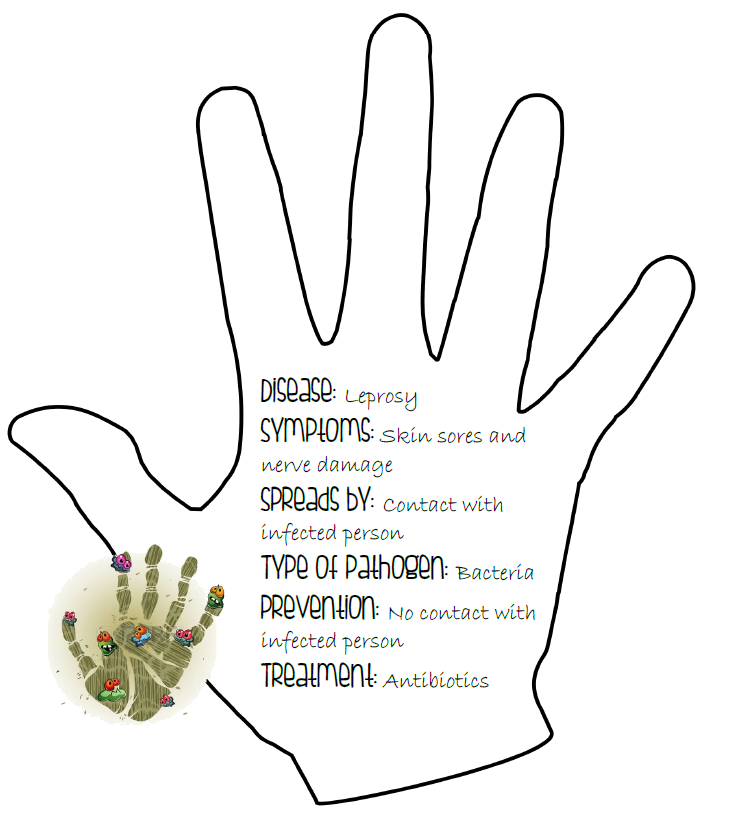